短视频制作实战技能
第三章
短视频拍摄用光与构图
学习导入
如何利用光与影的关系来构成影像和影调，是摄影创作中的一大关键。本章将带领读者认识短视频拍摄的用光和构图，了解拍摄时光线的特点和使用方法，学习在拍摄时不同构图对拍摄主体的不同影响，通过了解和掌握视频短视频在拍摄时画面构图元素和布局，从而拍摄出更具有艺术感的短视频。
学习目标
知识目标：
了解光在摄影、摄像中的作用。
了解摄影、摄像中自然光、人工光、混合光三种光的特点和作用。
掌握摄影摄像构图法则。
技能目标：
能够利用自然光、人工光、混合光进行不同光线下的摄影、摄像。
根据景物和拍摄主体的具体情况进行摄影和摄像。
取景 构图
3.2
取景就是选择恰当的拍摄范围，将景物合理地安排在有限的画面上，使拍出来的照片有一定的艺术效果。取景其实也就是构图
3.2.1 拍摄角度
拍摄高度
拍摄方向
平摄
正面角度
仰摄
斜侧角度
俯摄
侧面角度
顶摄
反侧角度
倒摄
背面角度
侧反拍摄
拍摄距离
3.2.2  景别
大全景
特写
全景
大特写
中景
近景
3.2.3 环境与透视
前景
背景
环境构图禁忌
画面的透视
摄影摄像构图法则
课后习题
1．在动态构图中，画面构图和画面运动的依据是什么？ 
2．在摄像方法中，什么是固定法？它包括哪些内容？
3．在摄像方法中，什么是变焦法？它有什么特点？
4．说出各种运动摄像的种类及特点、功能以及拍摄注意事项。
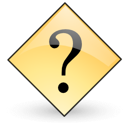 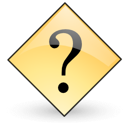 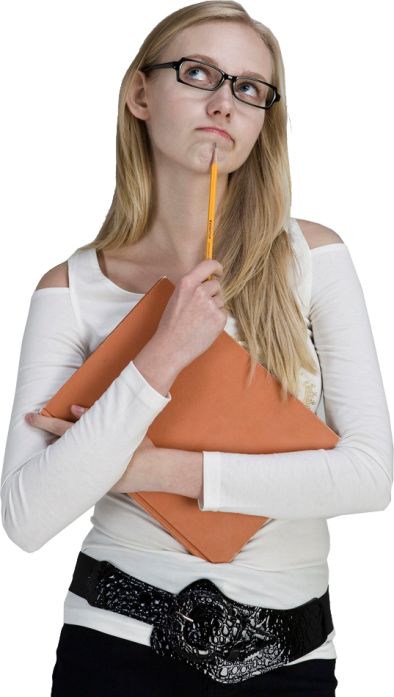 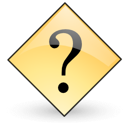 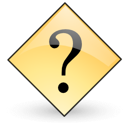